Modèle de diagramme en arêtes de poisson simple
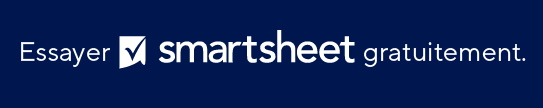 Quand utiliser ce modèle : choisissez cette conception en arêtes de poisson lorsque vous souhaitez représenter les causes d’un problème de manière claire et percutante. Avec très peu de texte, mettez en évidence les facteurs contribuant à des scénarios métier ou pédagogiques, aux obstacles à la performance ou aux inefficacités opérationnelles.
  
Caractéristiques notables du modèle : ce diagramme est rationalisé de façon à permettre une présentation claire et ciblée, de sorte que les présentateurs peuvent insister sur les points clés. Chaque segment du diagramme attire naturellement le regard et dirige l’attention vers le contenu écrit. Les spectateurs peuvent ainsi saisir rapidement les informations importantes et la relation entre les différents éléments.
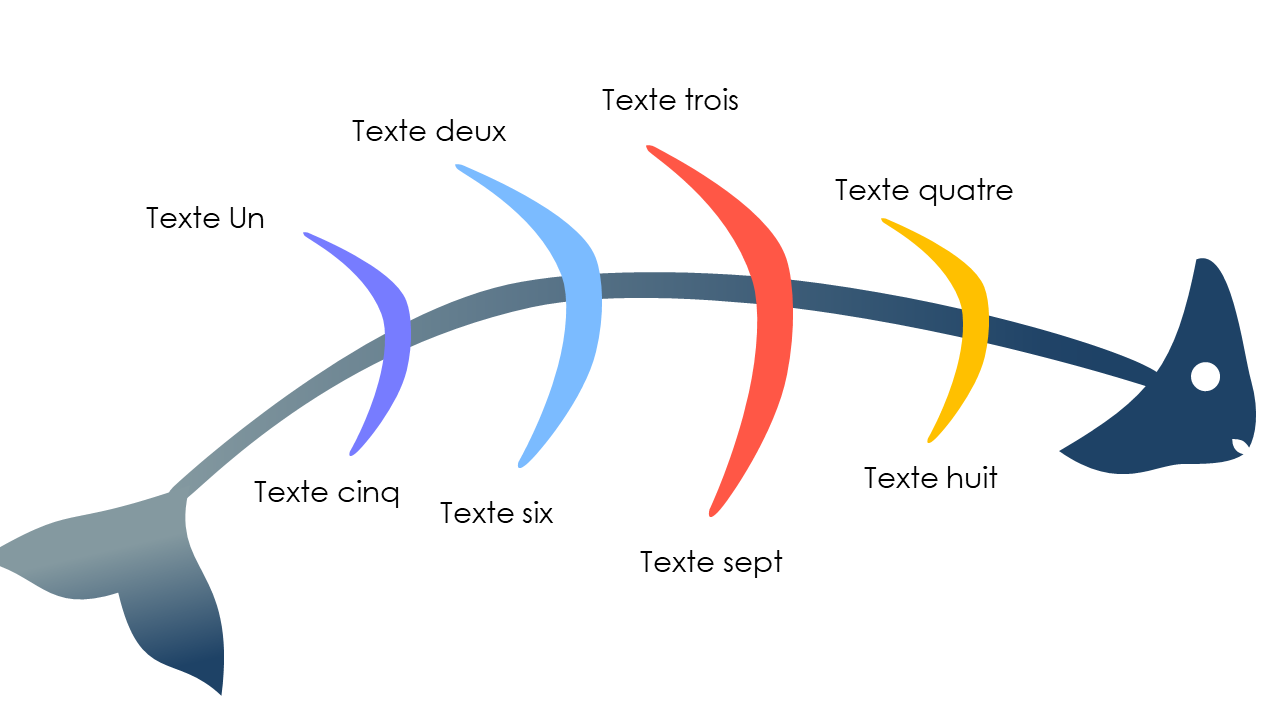 Texte trois
Texte deux
Texte quatre
Texte Un
Texte huit
Texte cinq
Texte six
Texte sept